Food Newcastle
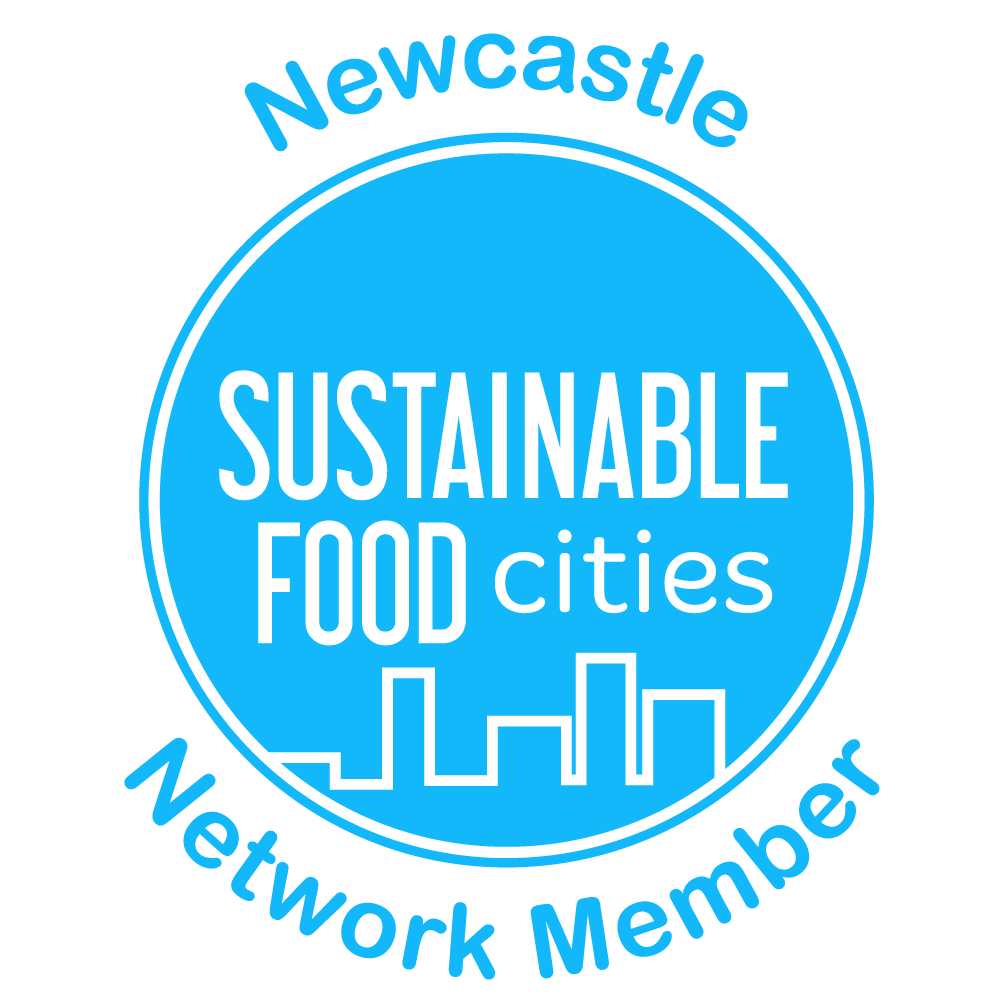 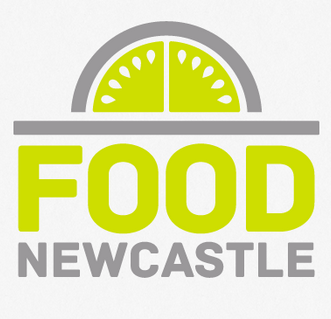 The story so far…
Food Newcastle partnership est c. 18 months ago. 
Research project group established similar time.
Academic partners from Newcastle, Northumbria & Edinburgh Universities alongside NHS members.
Group led by Food Newcastle. 
Resident’s survey designed. 
Mutually beneficial relationship from undertaking original research? 
Where next?
Lessons learned so far
Data collection is time consuming – tough with small budget. 
We don’t yet have city wide reputation – no prior ‘form’.
Survey fatigue in some wards. 
Are there other ways of finding out resident’s views? 
What data already exists? How to gain access?
Research project group very committed.
Meanwhile
Included as a stakeholder partner in an academic European funding bid – would result in £££.
Fish research project for undergraduate. 
FSA citizen panel – help recruit participants. 
Potential recruiter for participants for other studies. 
2 PHD applications (failed). 
Potential projects for undergraduate research? 
Academic insight and guidance into food poverty workshop conference. 
University venue free of charge for poverty conference.
Meanwhile…
Academic community continue to approach us most often of all our stakeholder groups – much enthusiasm to be involved!
Lost count of how many academics I have spoken with who are doing very interesting, relevant research and there are undoubtedly many more.
Sometimes I put academics in touch with one another.
Next steps
Local knowledge transfer partnership? 
Making better use / understanding of current research e.g. recent Newcastle University study on food outlets & types near primary schools. 
Good to hear about research early on…
Better connecting our cities academics with civil society may lead to developing joint research agendas in the future...
It’s still early days…!
QUESTIONS…
How to create a relationship that works for everyone?
Managing expectations created from carrying out original research – can we fully act upon findings/recommendations at this stage? 
Sometimes more academics than practitioners?!